О налоговых правонарушениях и последствиях их совершения
Серёгин Юрий Анатольевич
старший государственный налоговый инспектор отдела камерального контроля УФНС России по Ханты-Мансийскому автономному округу – Югре
2022
Обязанность налогоплательщика по представлению налоговой (бухгалтерской отчетности)
В соответствии со ст. 23 НК РФ налогоплательщики обязаны: 
уплачивать законно установленные налоги;
 представлять в установленном порядке в налоговый орган по месту учета налоговые декларации (расчеты), если такая обязанность предусмотрена законодательством о налогах и сборах;
представлять в налоговый орган по месту нахождения годовую бухгалтерскую (финансовую) отчетность и др.
В соответствии со ст. 80 НК РФ налоговая декларация представляется каждым налогоплательщиком по каждому налогу, подлежащему уплате этим налогоплательщиком, если иное не предусмотрено законодательством о налогах и сборах.
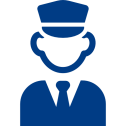 1
Виды налоговых правонарушений и ответственность за их совершение в соответствии с главой 16 Налогового кодекса
Ответственность за непредставление в установленный срок налоговой декларации предусмотрена статьей 119 Налогового кодекса
Ответственность за непредставление документов или сведений для налогового контроля предусмотрена статьей 126 Налогового кодекса
Ответственность за неправомерное несообщение сведений налоговому органу предусмотрена статьей 129.1 Налогового кодекса
Ответственность за неполную уплату или неуплату сумм налога предусмотрена статьей 122 Налогового кодекса
Ответственность за невыполнение налоговым агентом обязанности по удержанию или перечислению налогов предусмотрена статьей 123 Налогового кодекса
2
Основные показатели контрольной работы в части выявления нарушений и доначисления штрафных санкций
188 932
тыс. руб.
Количество камеральных проверок, выявивших нарушения
Сумма штрафных санкций по результатам КНП
12 465
ед.
21 011
ед.
119 263
тыс. руб.
1 плг. 2022
1 плг. 2021
1 плг. 2022
+ 58,4 %
1 плг. 2021
- 40,7 %
Суммы штрафных санкций за нарушение налогового законодательства
Количество случаев нарушения налогового законодательства
10 439
тыс. руб.
5 602 ед.
4 906
тыс. руб.
1 плг. 2021
1 плг. 2021
3 405 ед.
1 плг. 2022
- 53 %
- 39,2 %
1 плг. 2022
3
4
Несоблюдением налогоплательщиками сроков представления отчетности в соответствии с п. 1 ст. 119 Налогового кодекса
В том числе ИП (количество фактов)
В том числе ЮЛ (количество фактов)
- 5 073
10 336
По данным за 1 полугодие 2021 года
По данным за 1 полугодие 2022 года
5 263
6 512
- 1 557
4 955
5
Непредставление налоговой декларация в установленный законодательством о налогах и сборах срок
Привлечение налогоплательщика к налоговой ответственности (п. 1 ст. 119 НК РФ от 5 до 30%, но не менее 1 000 руб.)
Привлечение должностного лица к административной ответственности (ст. 15.5 КоАП РФ от 300 до 500 руб.)
Таким образом, за несвоевременно представленную «нулевую» декларацию размер примененных штрафных санкций может доходить до 1 500 руб.
6
Непредставление документов (сведений) для налогового контроля
Привлечение налогоплательщика к налоговой ответственности (ст. 126 НК РФ, п.1 - от 200 руб. за документ, п. 1.2 – 1000 руб. за каждый месяц)
Привлечение должностного лица к административной ответственности (ст. 15.5 КоАП РФ от 300 до 500 руб.)
Таким образом, за непредставление одного документа, размер штрафных санкций составит от 500 руб.
7
Непредставление налоговому органу сведений, по требованию выписанному в соответствии с п. 3 ст. 88 НК РФ
Влечет привлечение налогоплательщика к налоговой ответственности в соответствии со ст. 129.1 Налогового кодекса в виде штрафа в размере       5 000 руб. 

В случае совершения аналогичного нарушения в течение календарного года штраф составит –               20 000 руб.
8
Неуплата или не полная уплата сумм налога, невыполнение налоговым агентом обязанности по удержанию или перечислению налогов.
Неуплата или неполная уплата сумм налога в результате занижения налоговой базы, иного неправильного исчисления налога (ст. 122 НК РФ).
Невыполнение налоговым агентом обязанности по удержанию или перечислению налогов (ст. 123 НК РФ).
Влечет взыскание штрафа в размере 20% от неуплаченной суммы налога.
9
Спасибо за внимание!